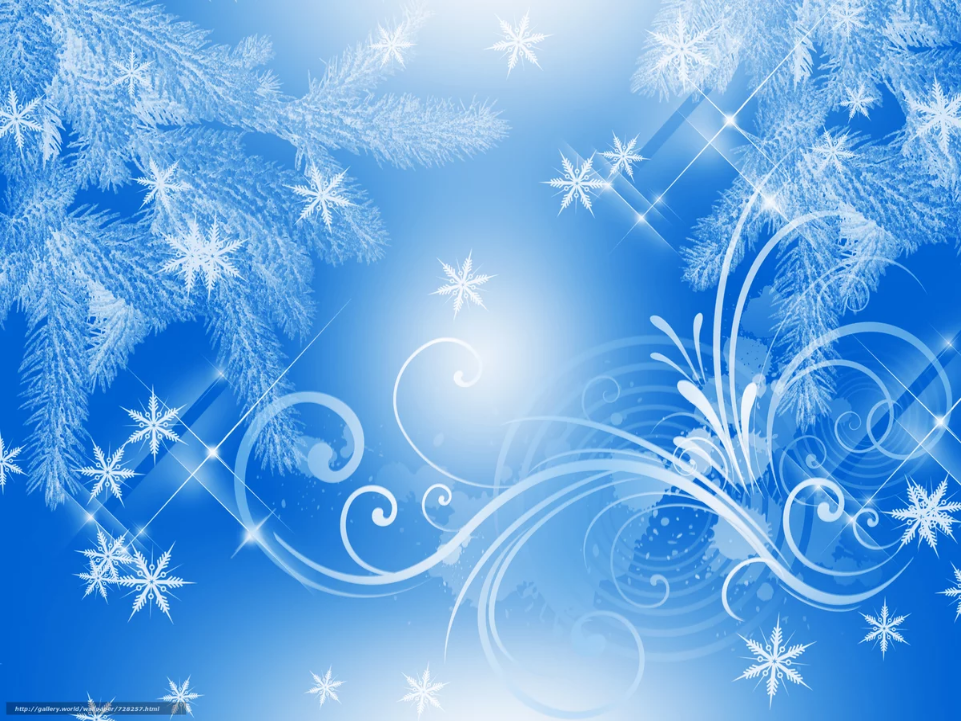 http://dou-28.ru
Электронная  газета № 44
Снег
 да снежные узоры...
Заходите к нам
 на
МБДОУ ЦРР №28
 «Огонёк»
ДАТА: 28.01.2020
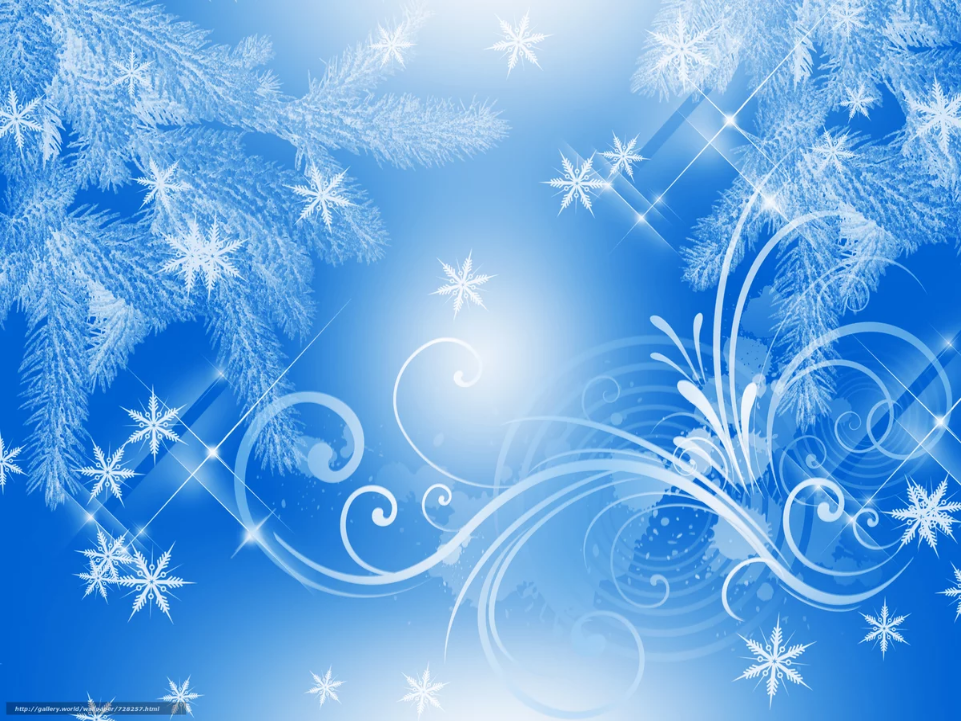 Из нашей газеты вы узнаете 
как проходили:
Новогодние праздники в детском саду;
Новогоднее развлечение «Новый год на воде»;
Новогоднее развлечение «Банька»;
Выставки творческих работ;
Театральная неделя;
http://dou-28.ru
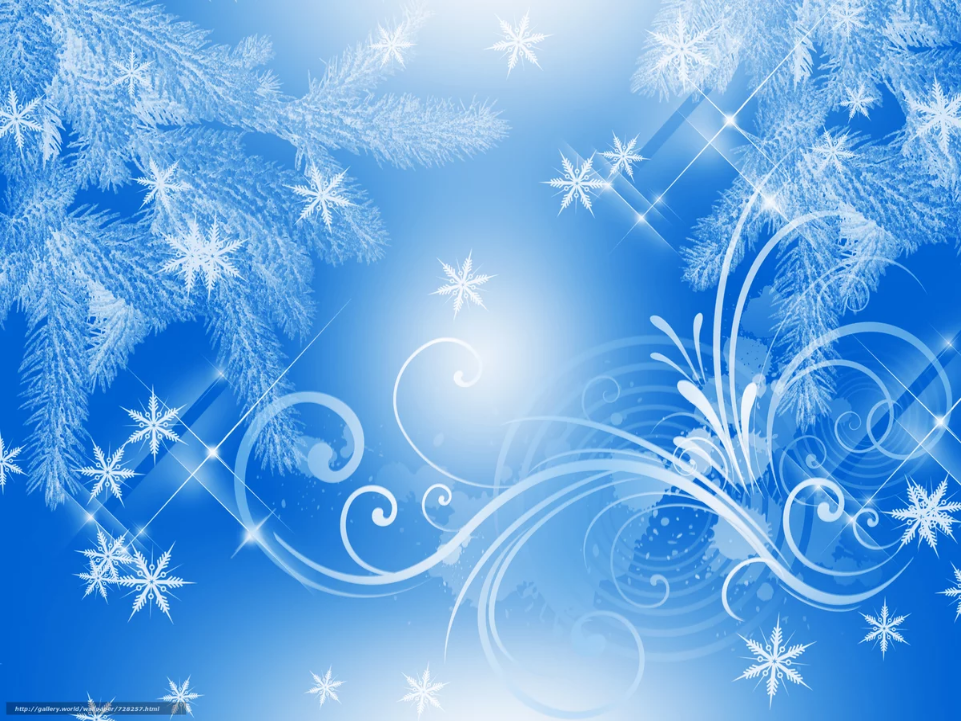 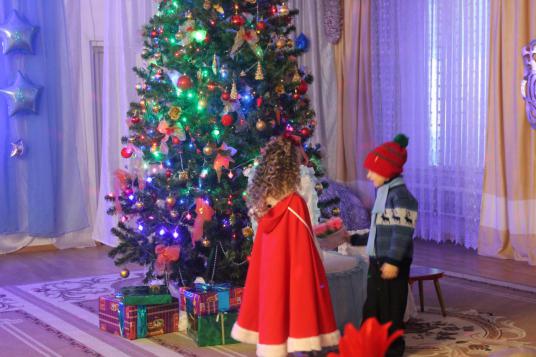 Новогодние 
праздники
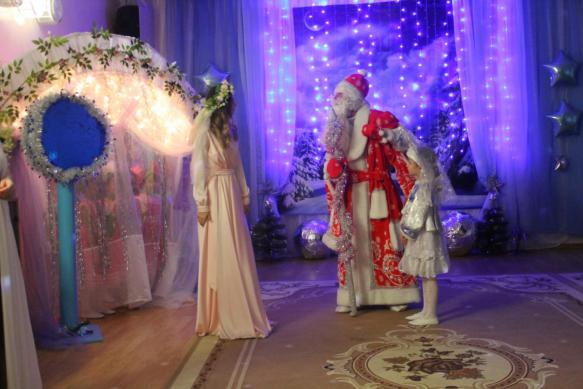 Зимние месяцы, сильный мороз,
Кто-то теплее кутает нос,
Праздников славных это пора,
Год приближается новый, ура!
Год приближается. Что он несет?
Славных событий и дней хоровод.
http://dou-28.ru
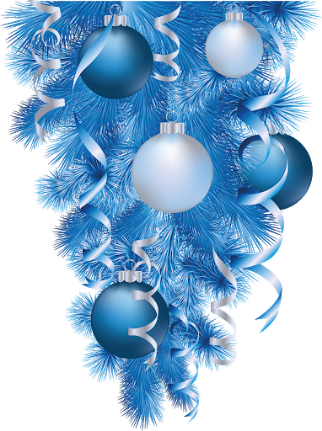 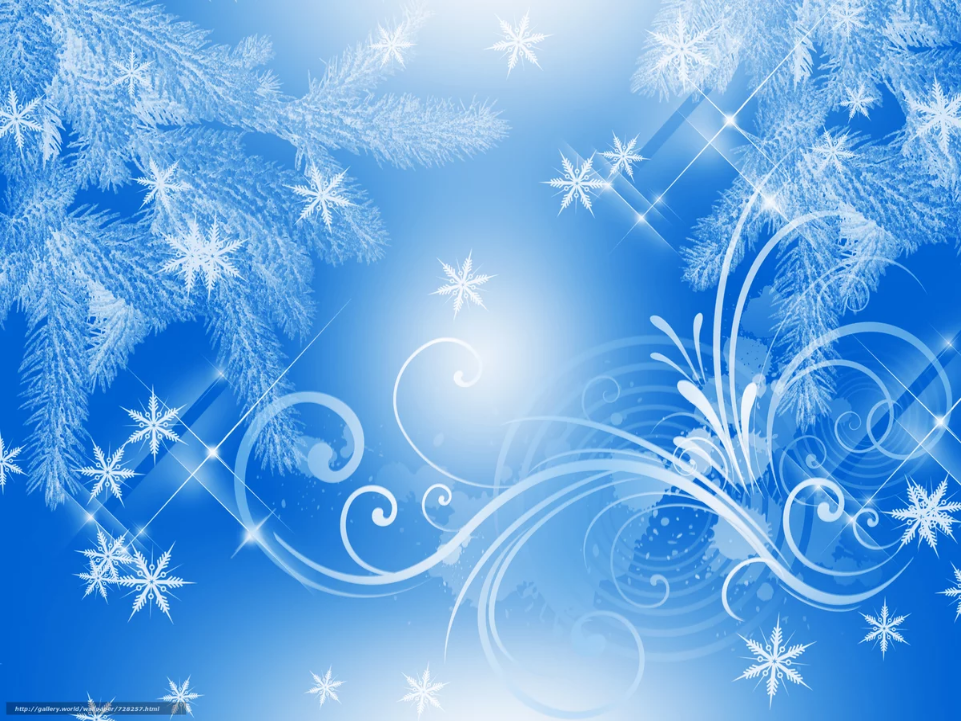 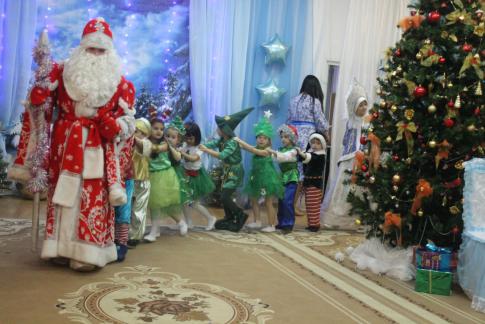 Разукрасилась зима:
На уборе бахрома
Из прозрачных льдинок,
Звездочек-снежинок.
Вся в алмазах, жемчугах,
В разноцветных огоньках,
Льет вокруг сиянье,
Шепчет заклинанье:
— Лягте, мягкие снега,
На леса и на луга,
Тропы застелите,
Ветви опушите!
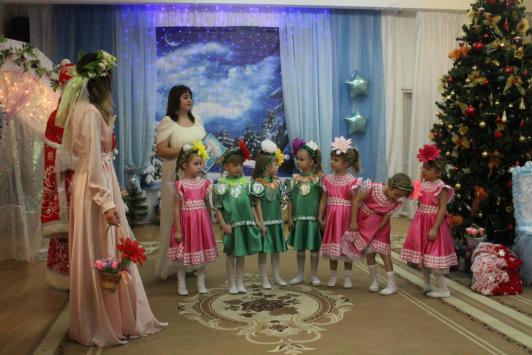 http://dou-28.ru
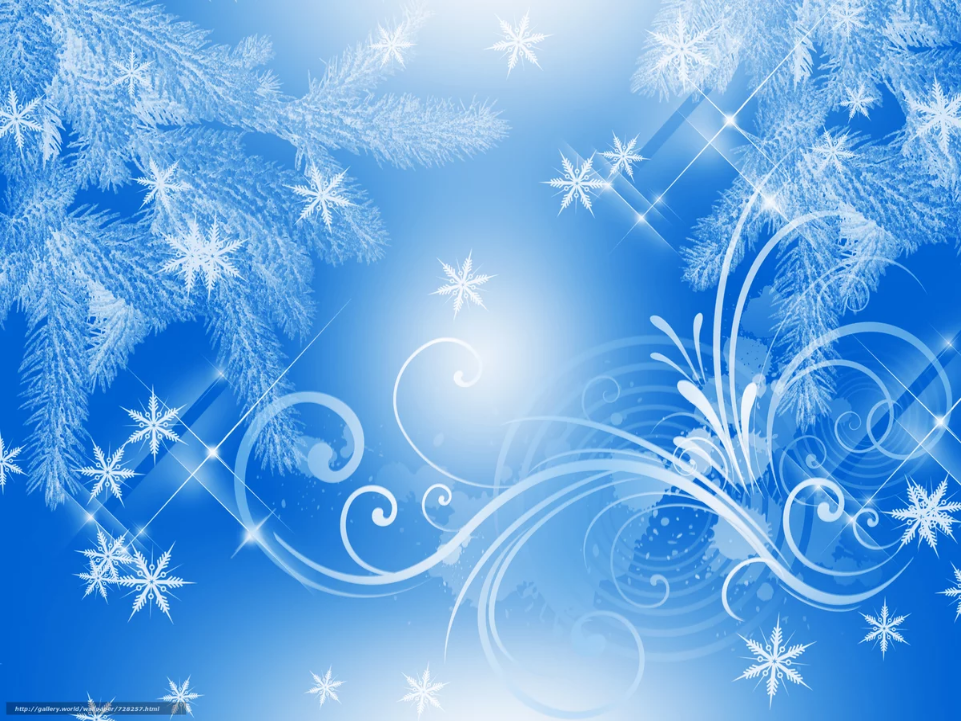 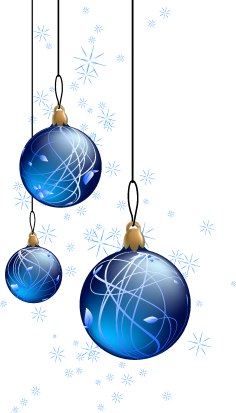 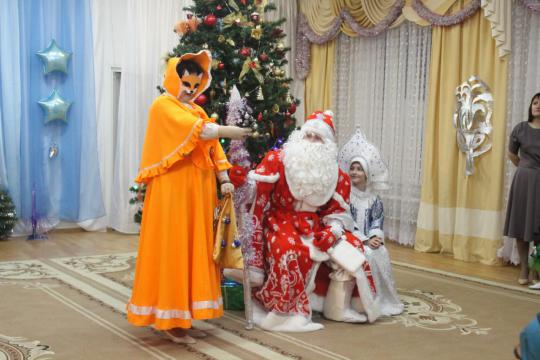 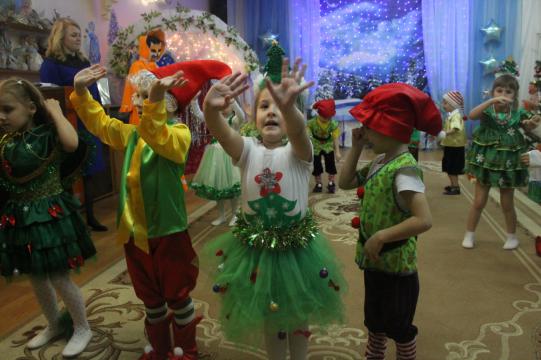 Ты, метелица, чуди,
Хороводы заводи,
Взвейся вихрем белым
В поле поседелом!
Спи, земля моя, усни,
Сны волшебные храни:
Жди, в парчу одета,
Нового рассвета!
http://dou-28.ru
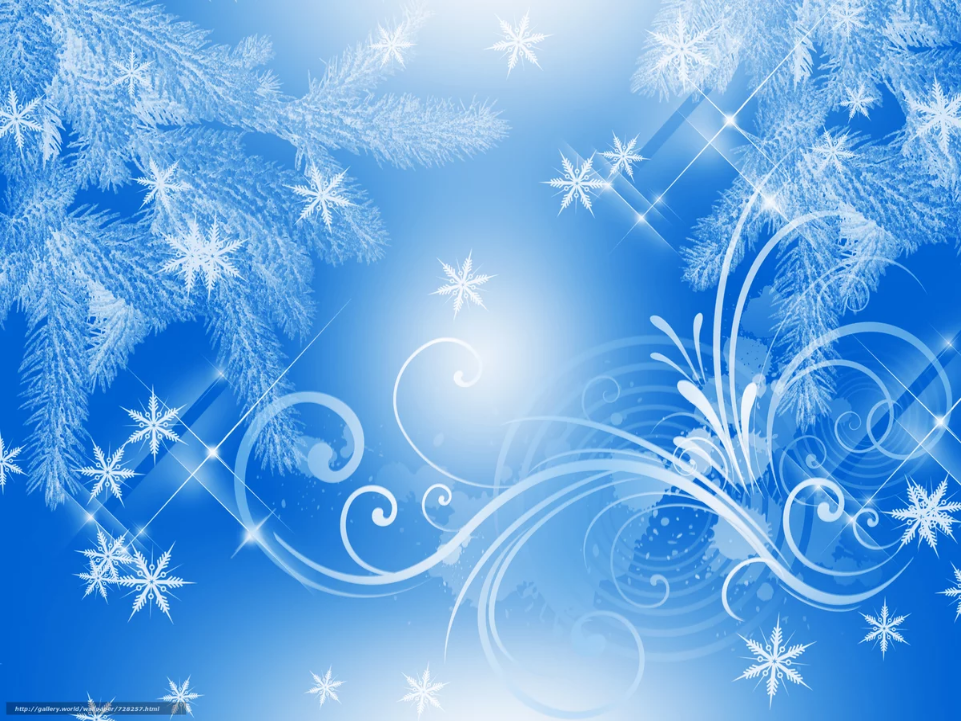 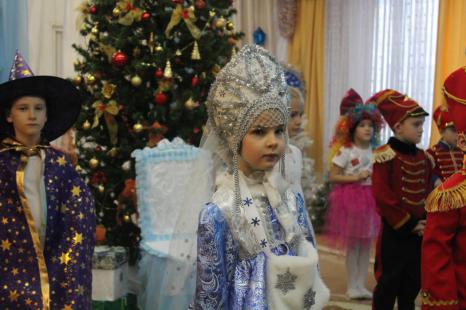 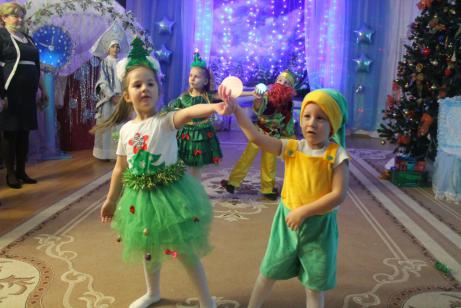 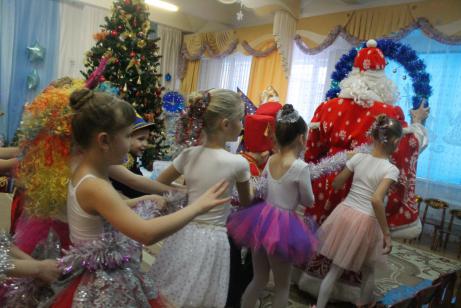 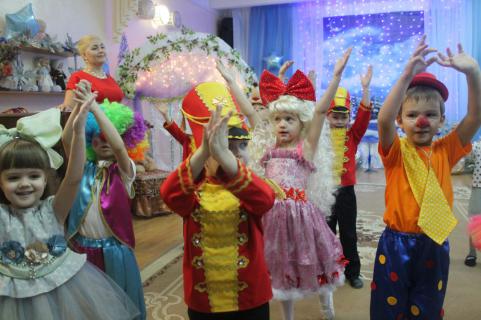 http://dou-28.ru
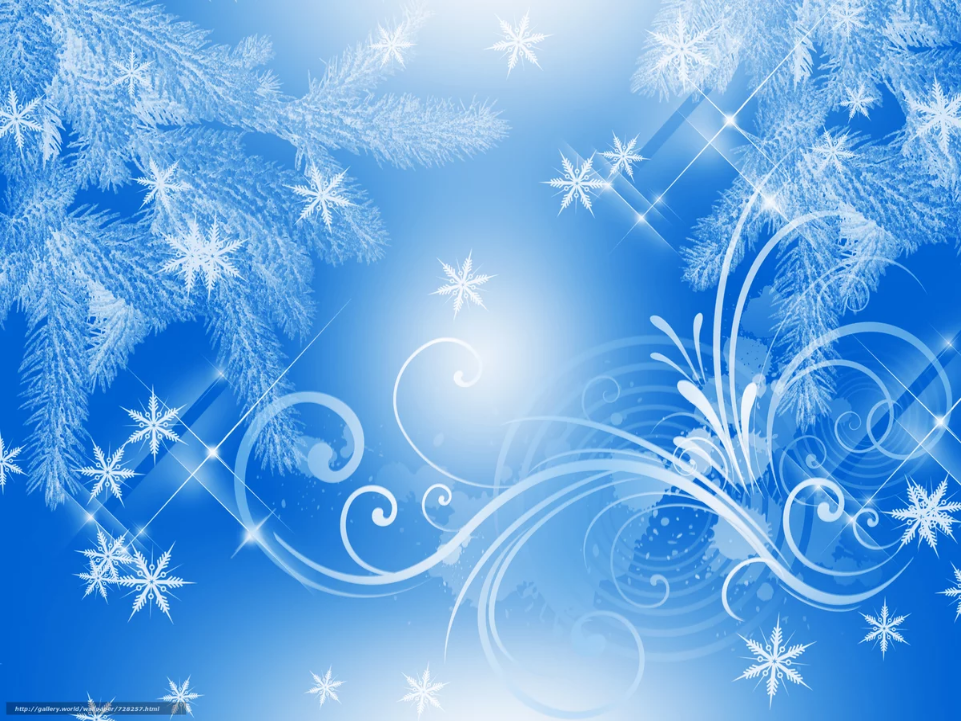 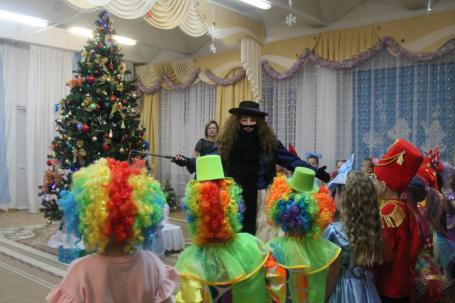 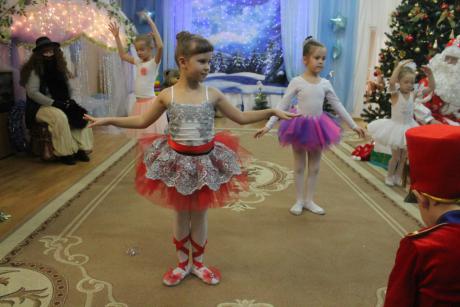 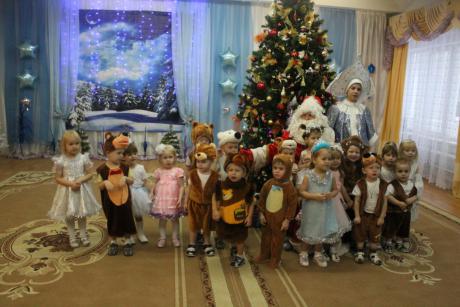 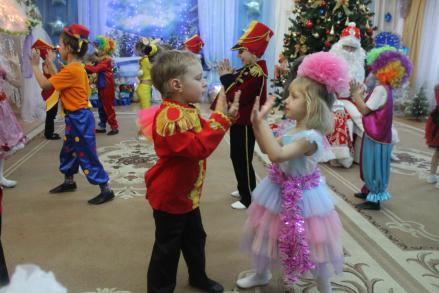 http://dou-28.ru
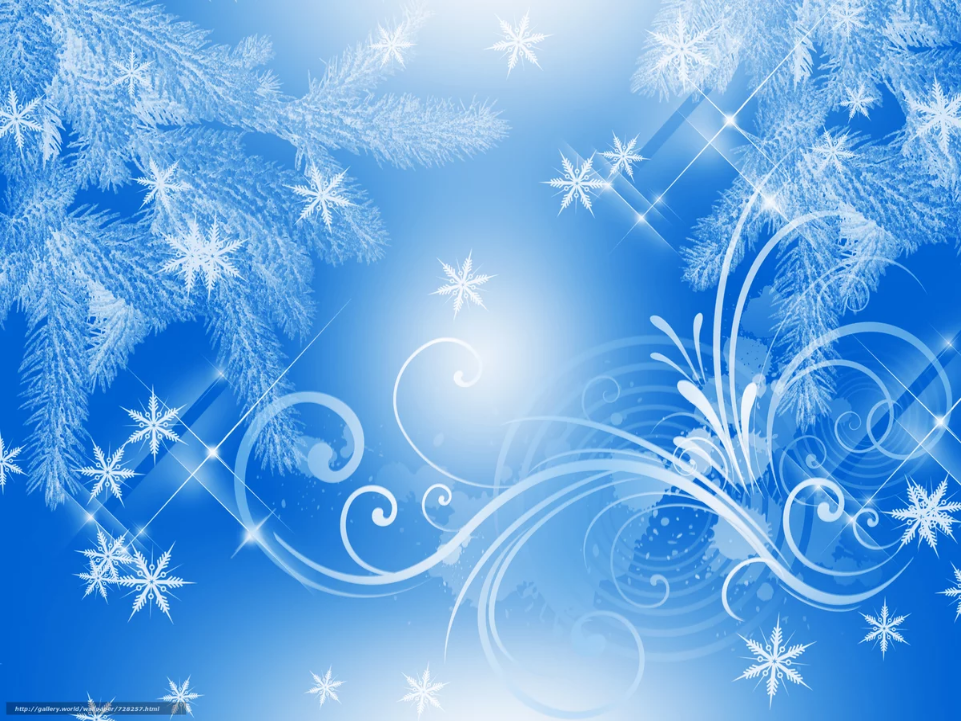 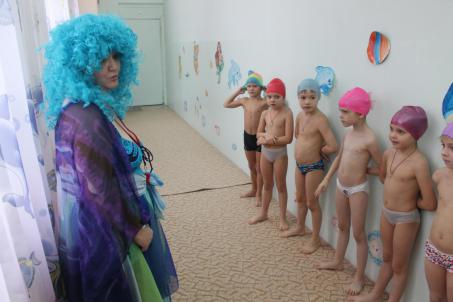 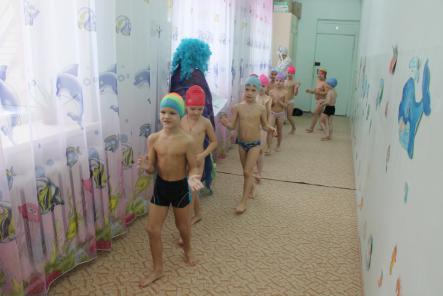 Новогоднее развлечение 
«Новый год на воде»
За окном метель бушует, 
Новый год уж «на носу». 
Радость яростно стартует, 
Славит зимушку - красу.

Я люблю пургу и холод. 
Мне приятен снегопад. 
Я зимой душою молод, 
И воде сегодня рад.
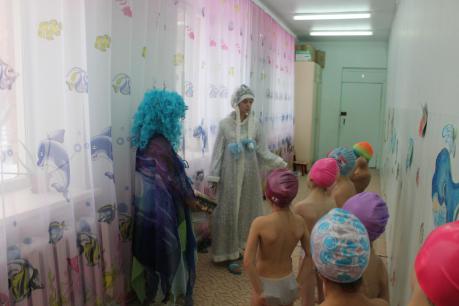 http://dou-28.ru
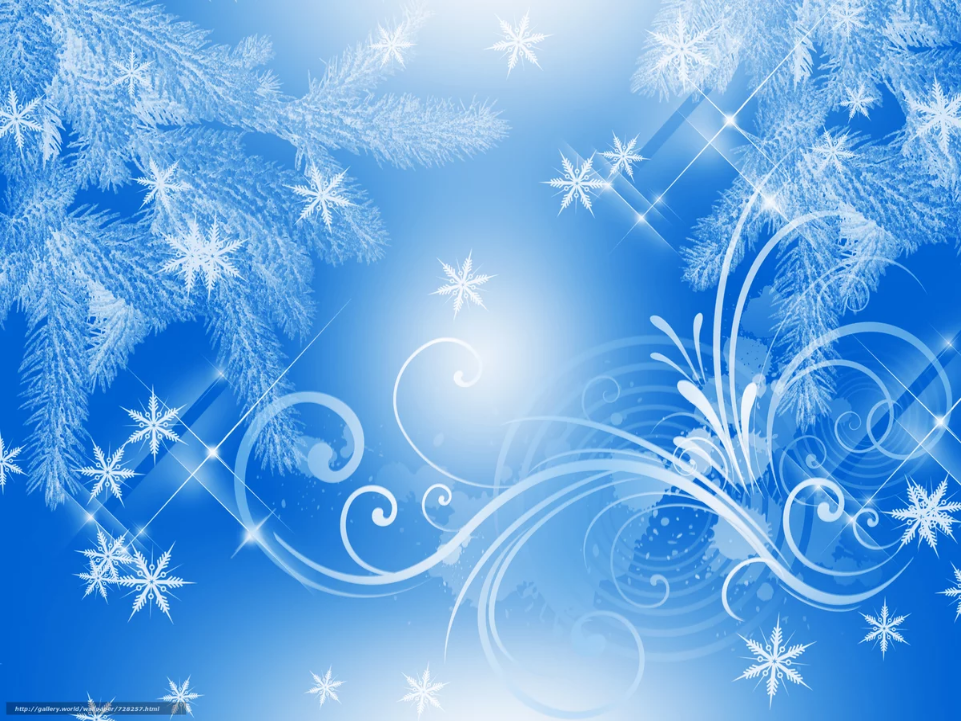 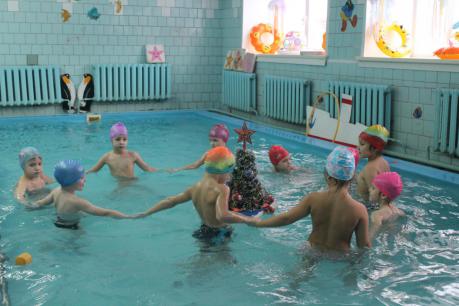 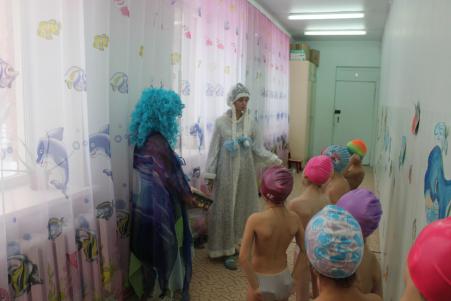 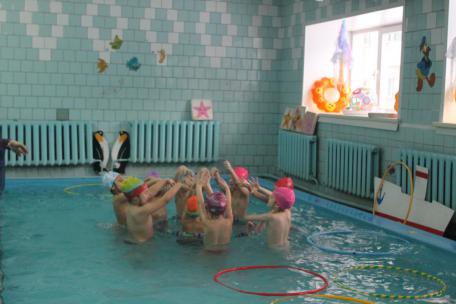 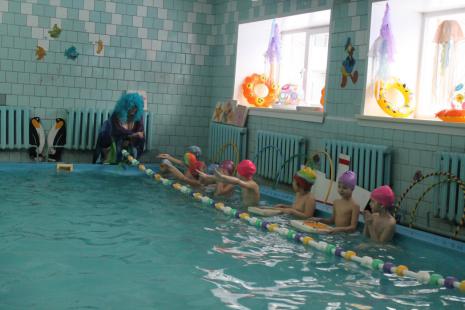 http://dou-28.ru
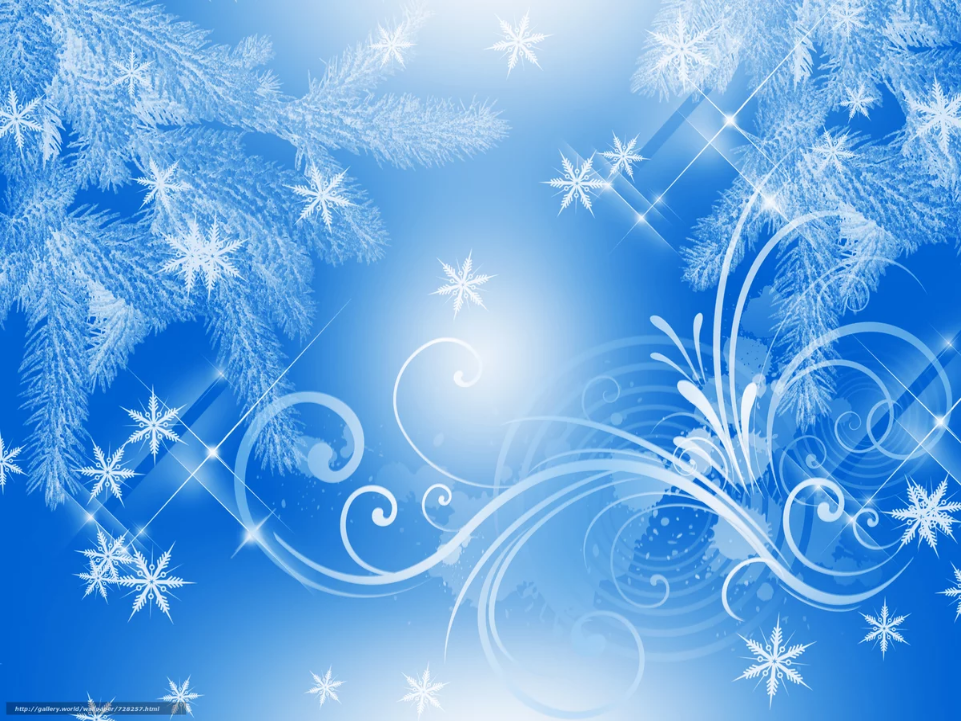 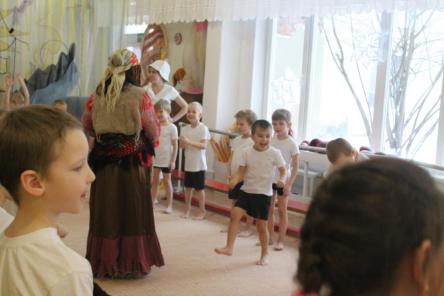 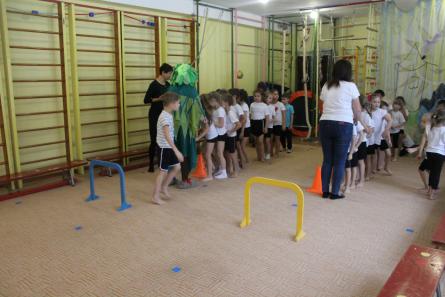 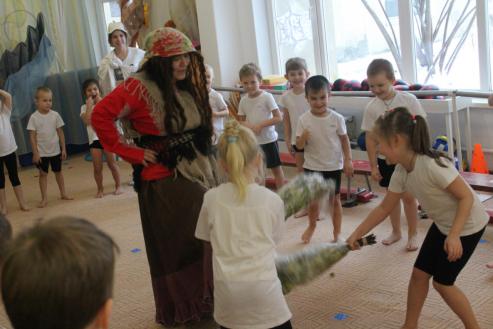 Банька нас встречает жаром,
Насладимся этим всласть.
Пожеланье с лёгким паром —
Постараясь оправдать.

Пар густой стоит в парилке,
Пахнет мятой и отваром.
Хлещут веником по спинке,
С пожеланьем – с лёгким паром.
Новогоднее 
развлечение «Банька»
http://dou-28.ru
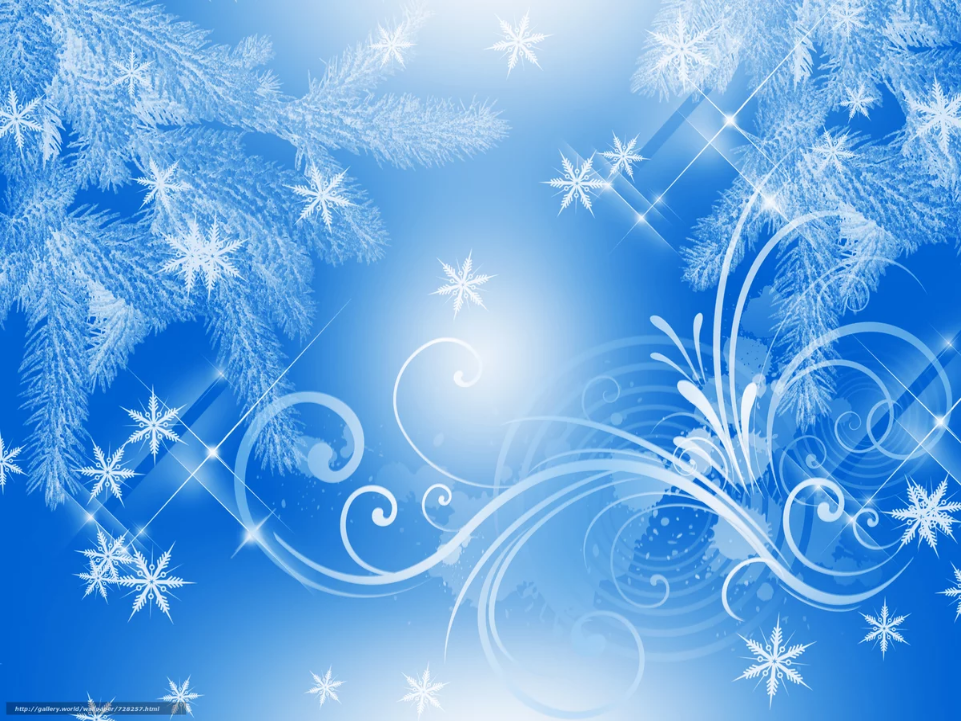 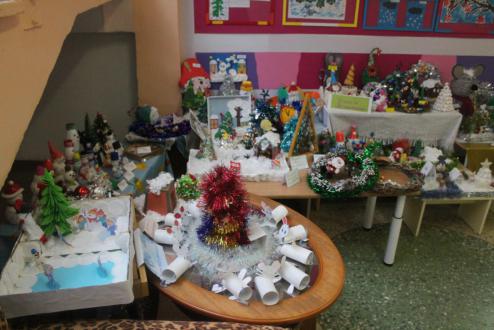 Мороз – волшебник!
Это видно сразу:
Я свой альбом еще не открывал,
А он уже
Без кисточек, без красок
Все окна за ночь нам разрисовал!
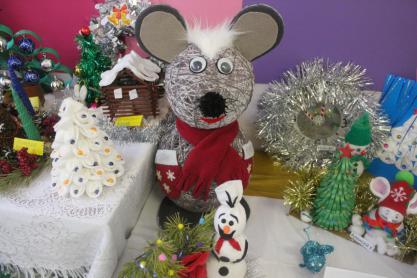 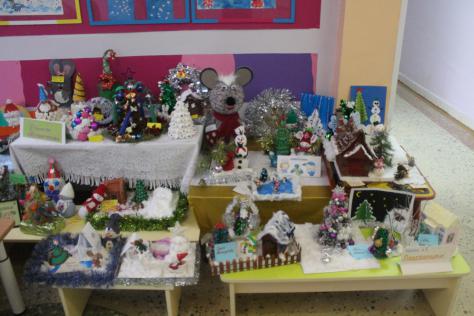 Выставка 
творческих работ
http://dou-28.ru
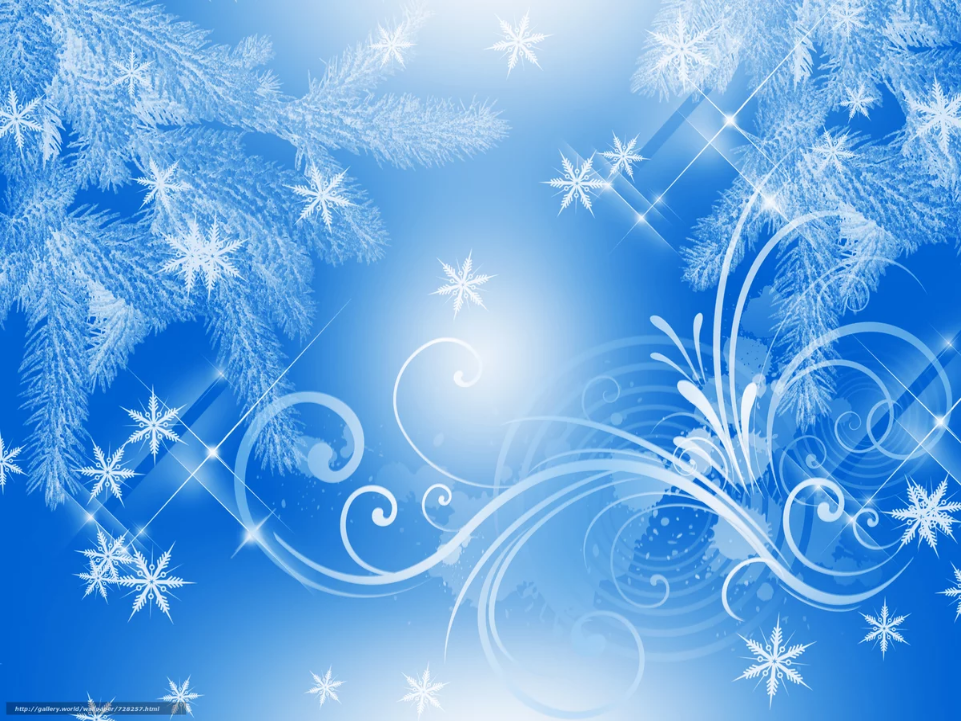 Настенная живопись
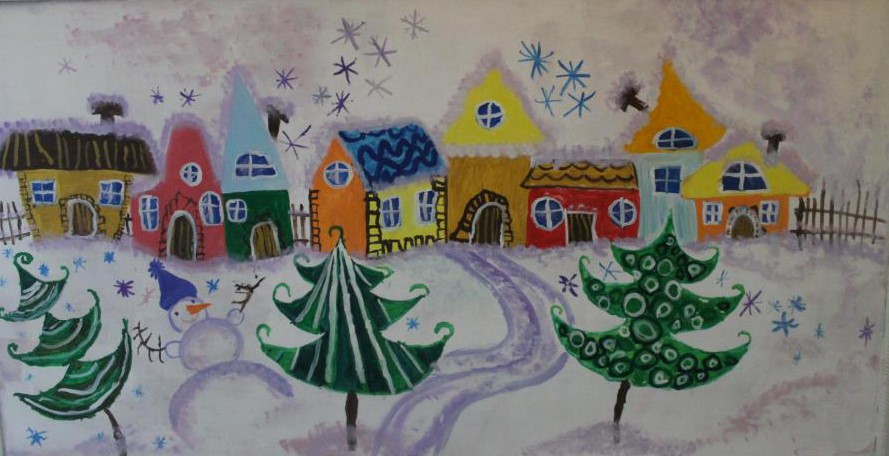 «Сказочная деревня»
http://dou-28.ru
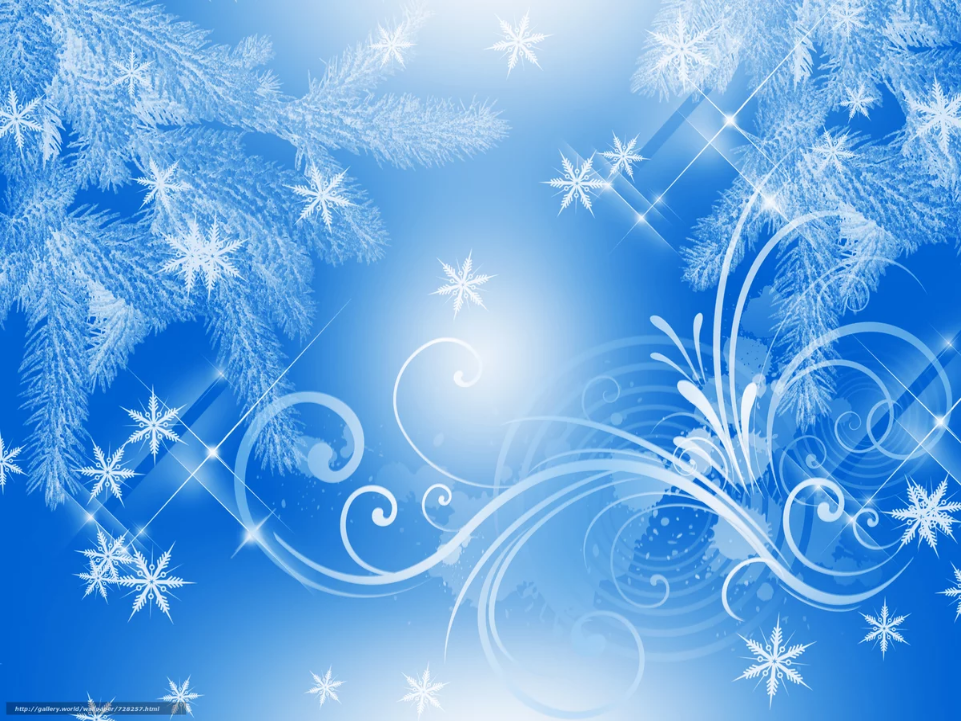 Творческие работы
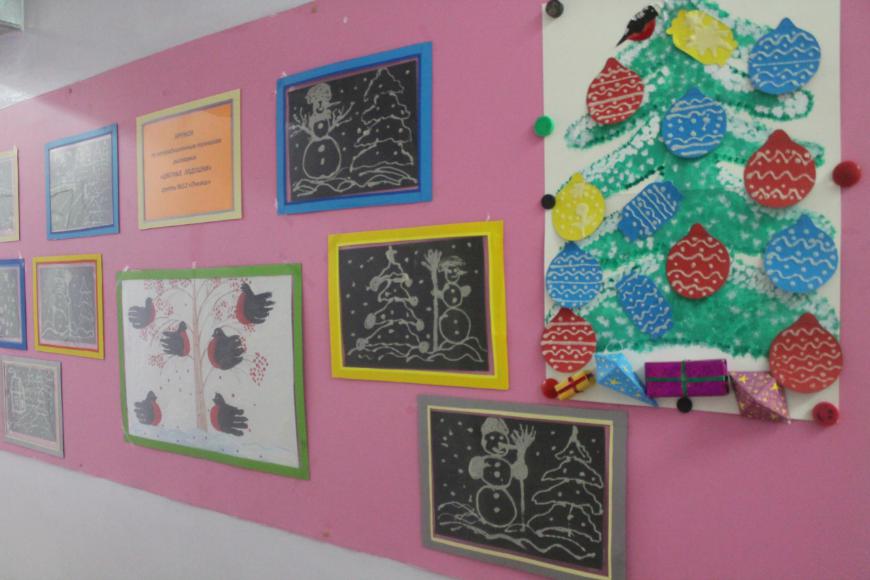 http://dou-28.ru
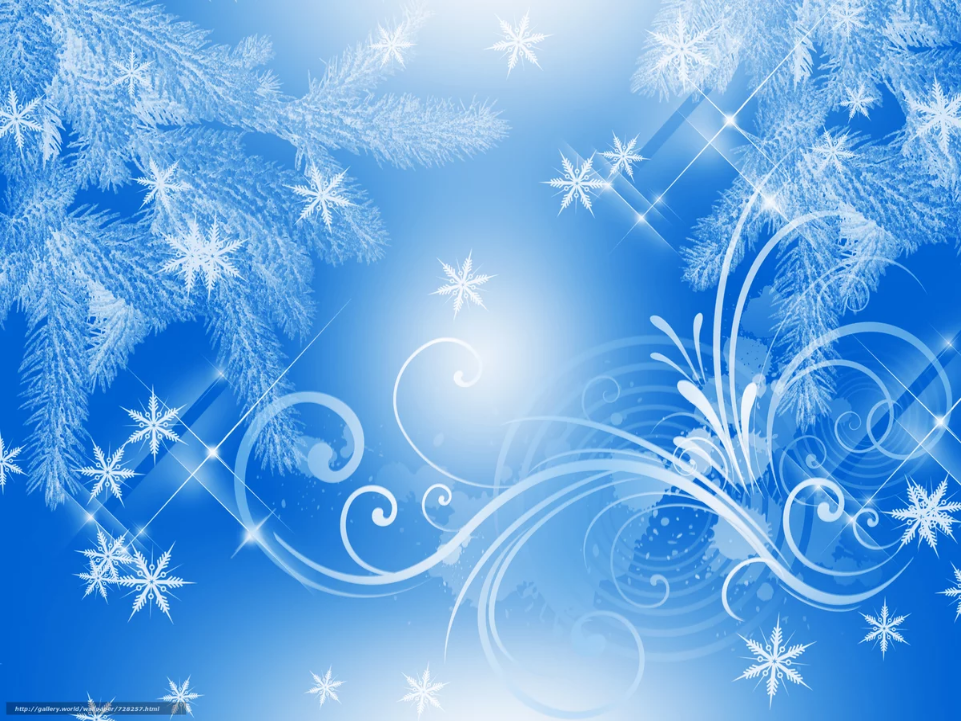 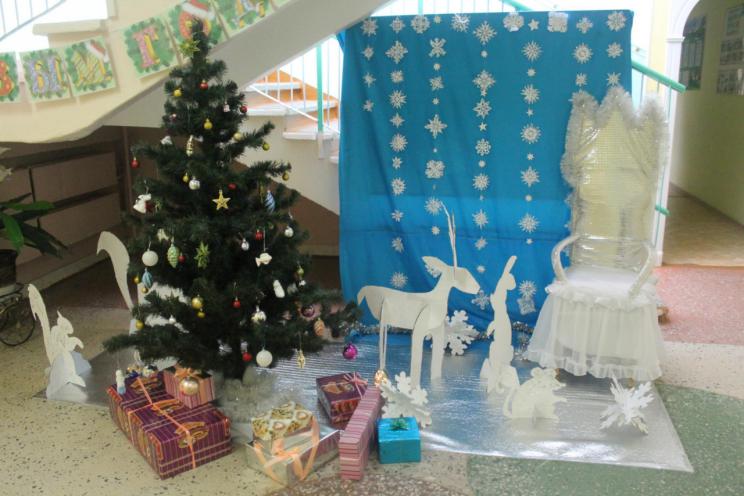 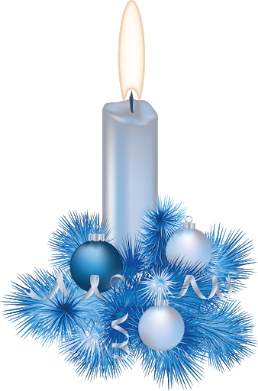 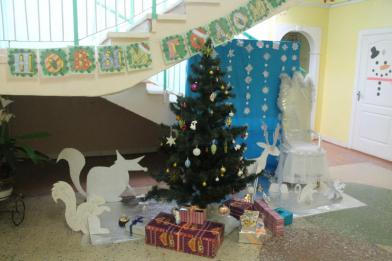 Новогодний уголок
http://dou-28.ru
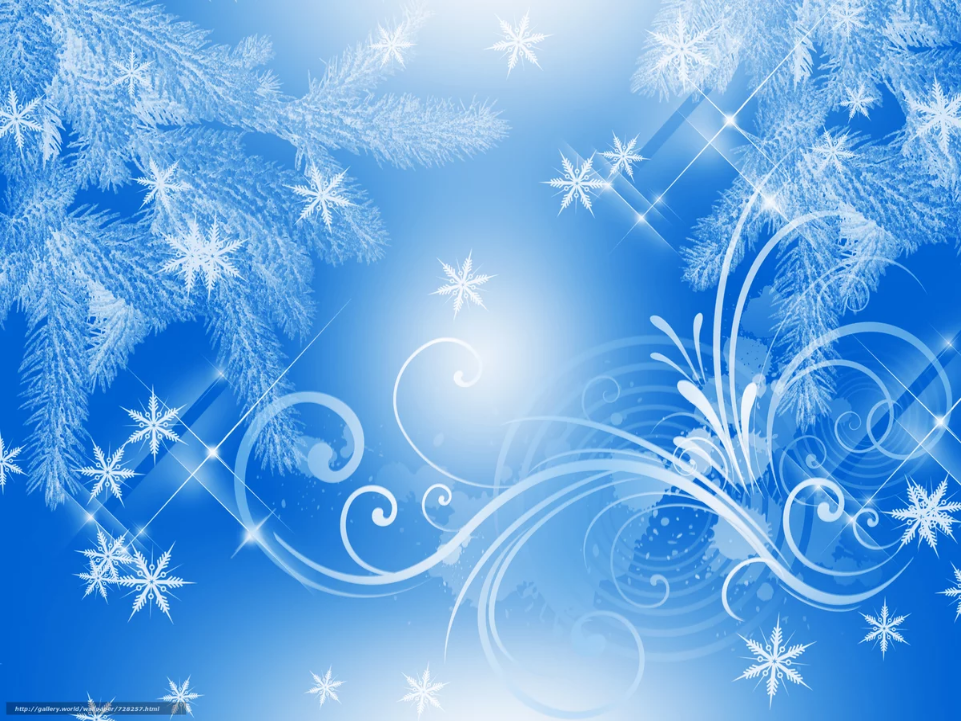 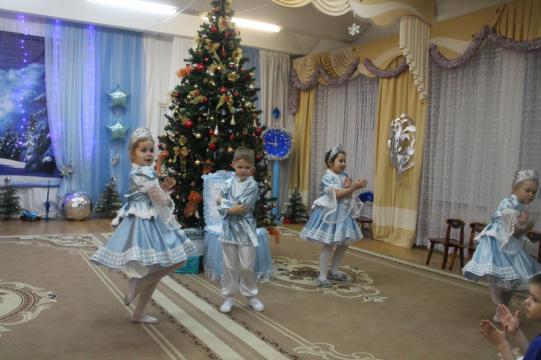 Новый год для
 детей сотрудников
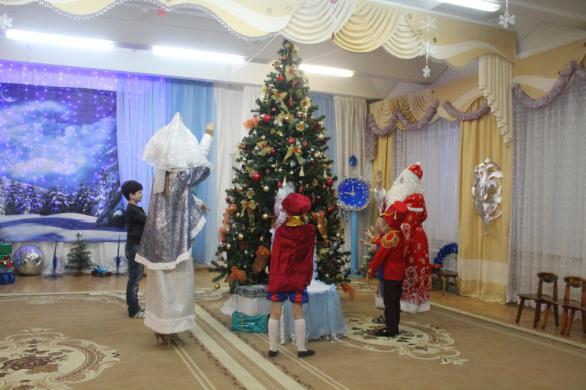 Снег да снежные узоры,
В поле вьюга, разговоры,
В пять часов уж тьма.
День — коньки, снежки, салазки,
Вечер — бабушкины сказки, —
Вот она — зима!..
http://dou-28.ru
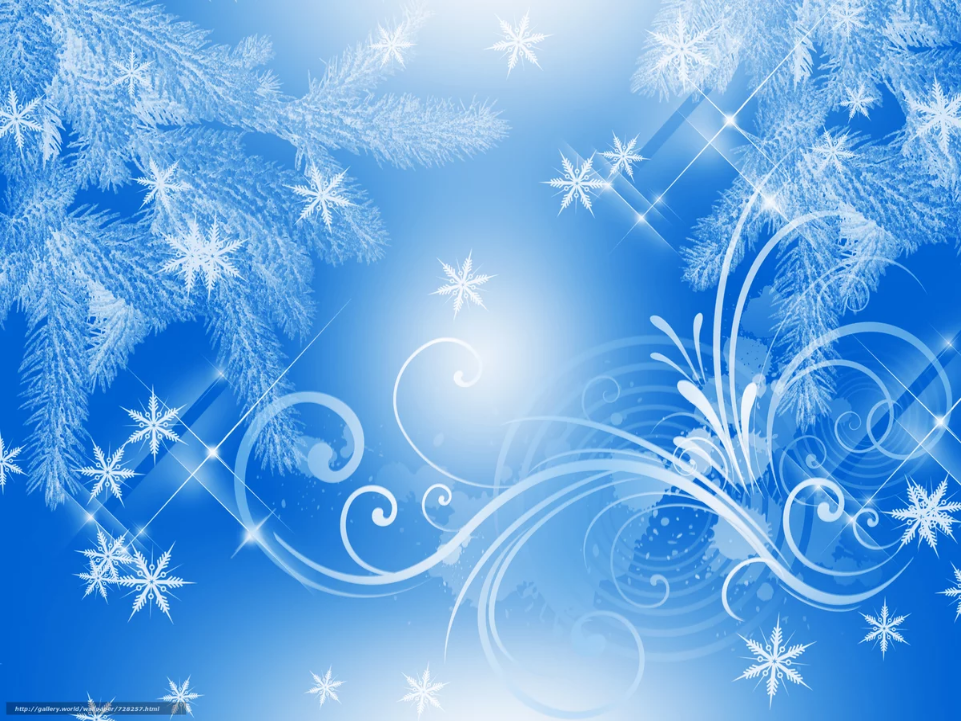 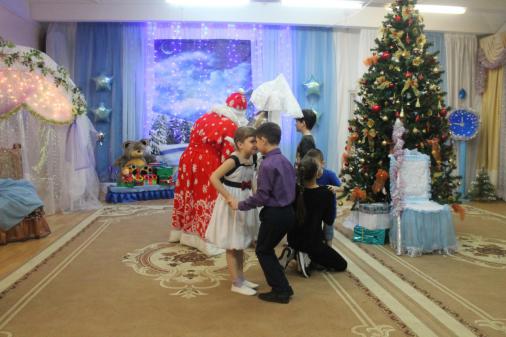 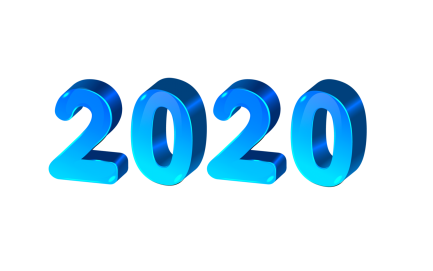 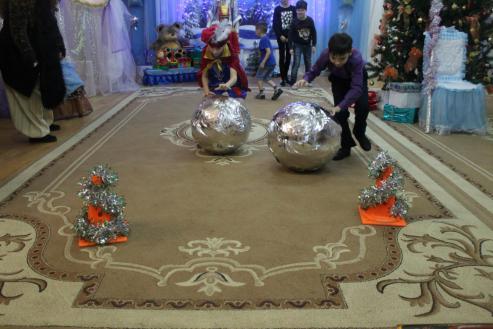 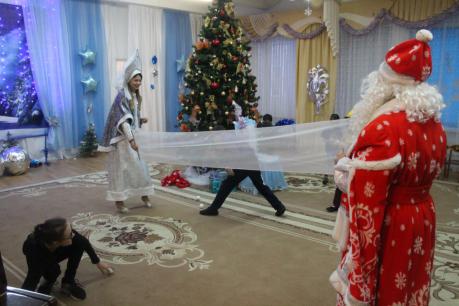 http://dou-28.ru
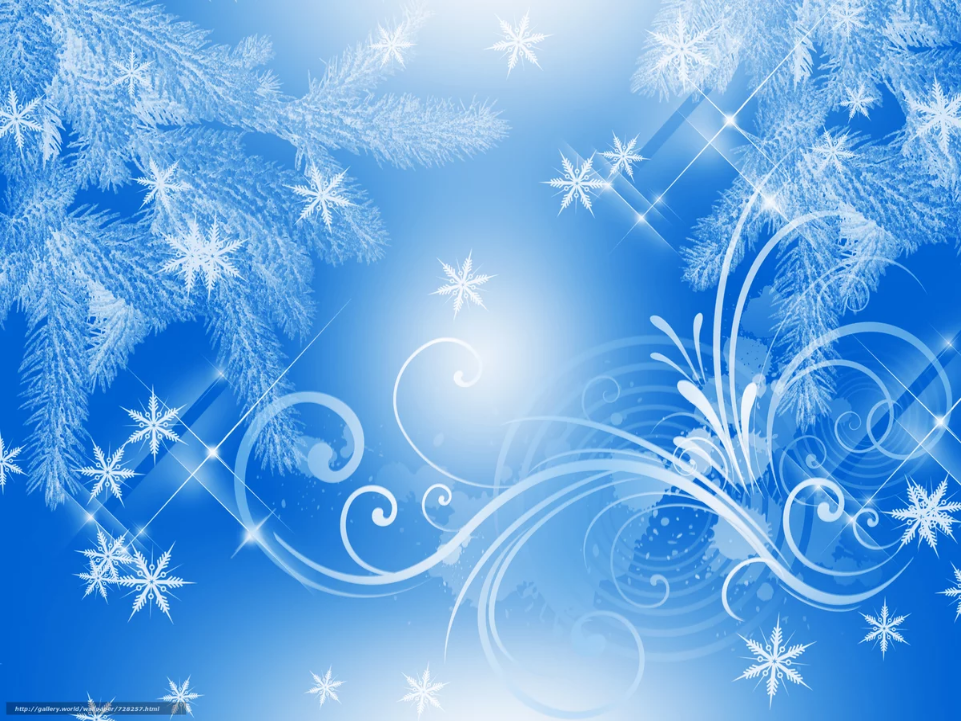 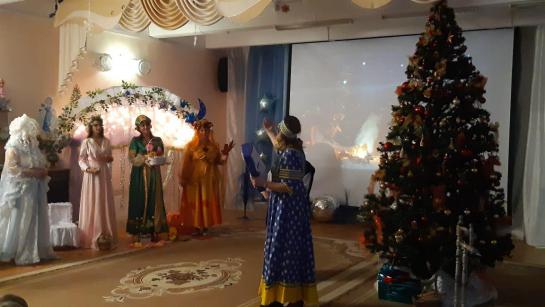 Театральная неделя
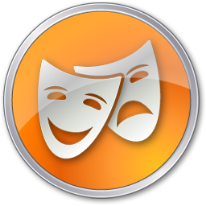 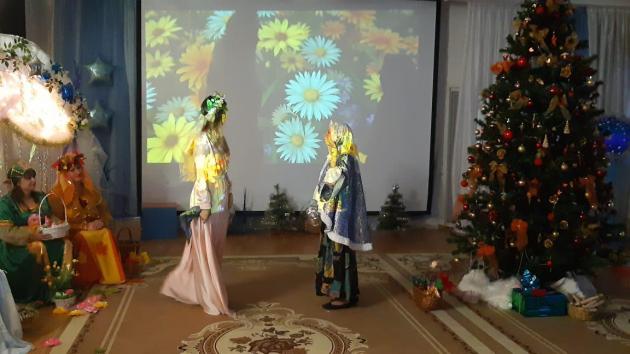 «Четыре
 времени
 года»
http://dou-28.ru
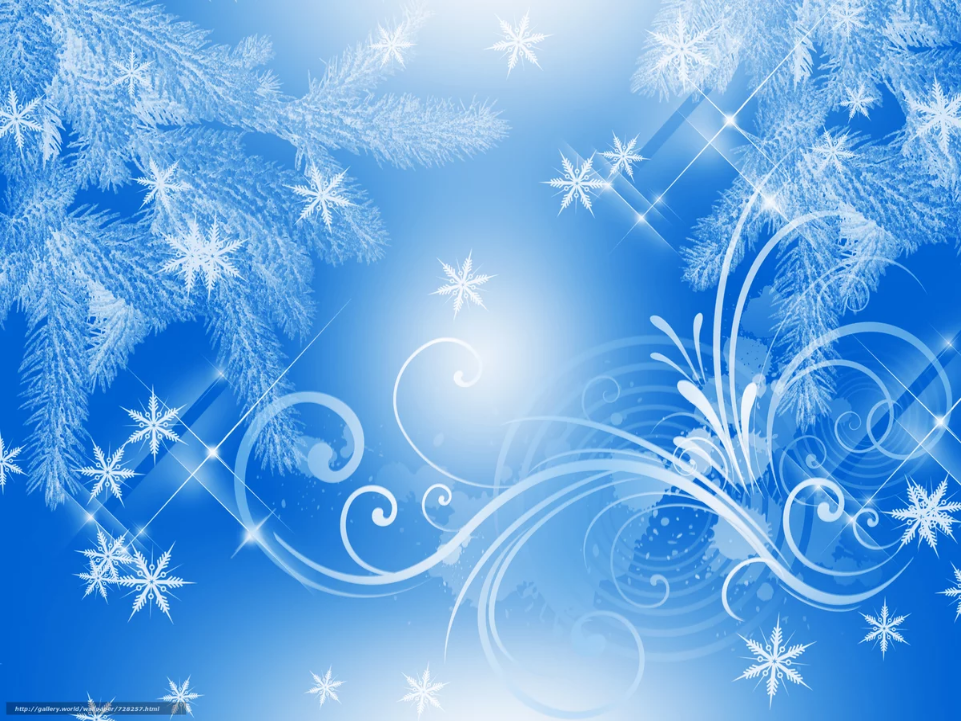 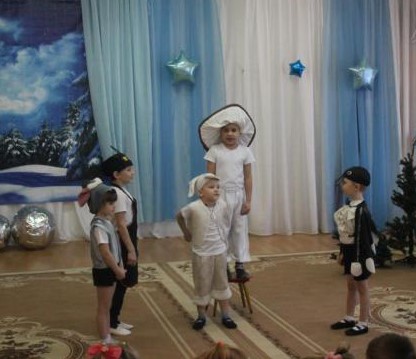 7 группа
Детские
 театральные
 постановки
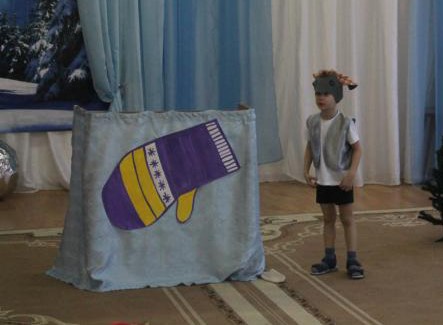 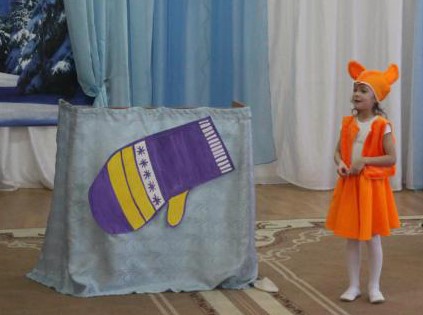 «Под грибом»
«Руковичка»
http://dou-28.ru
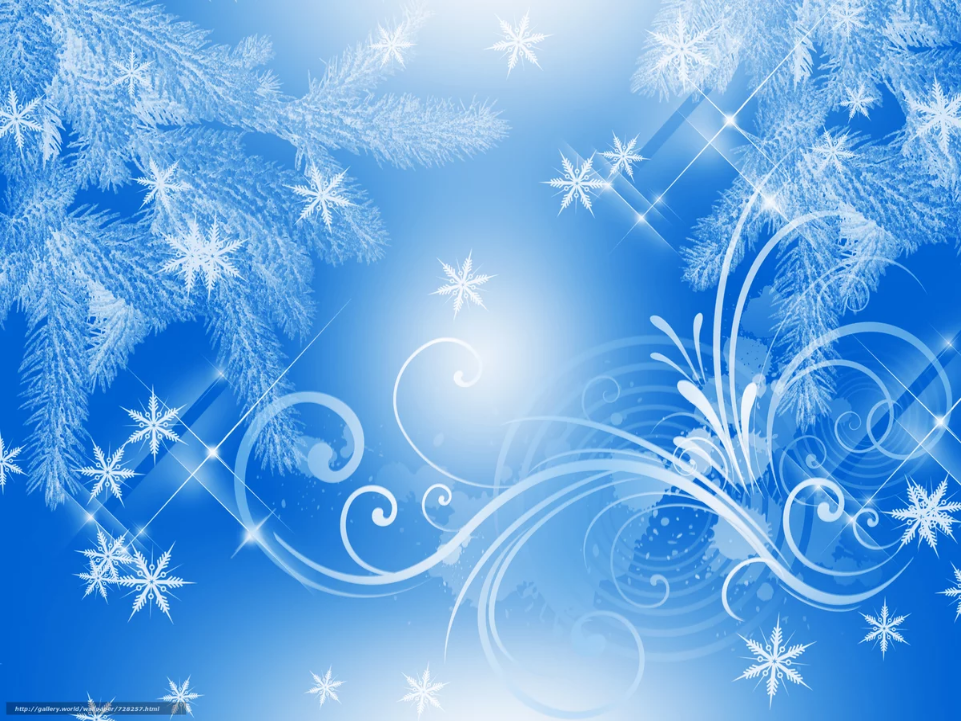 Стажировочная
 площадка
«Познавательно- 
исследовательская 
деятельность»
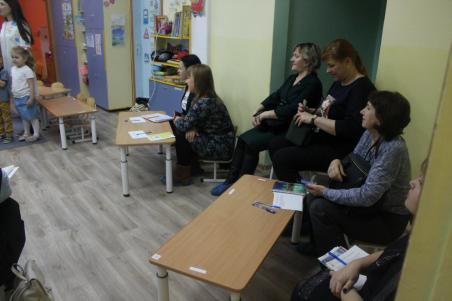 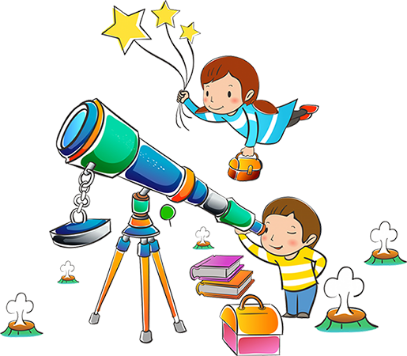 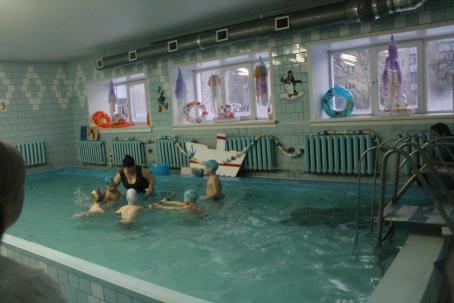 http://dou-28.ru
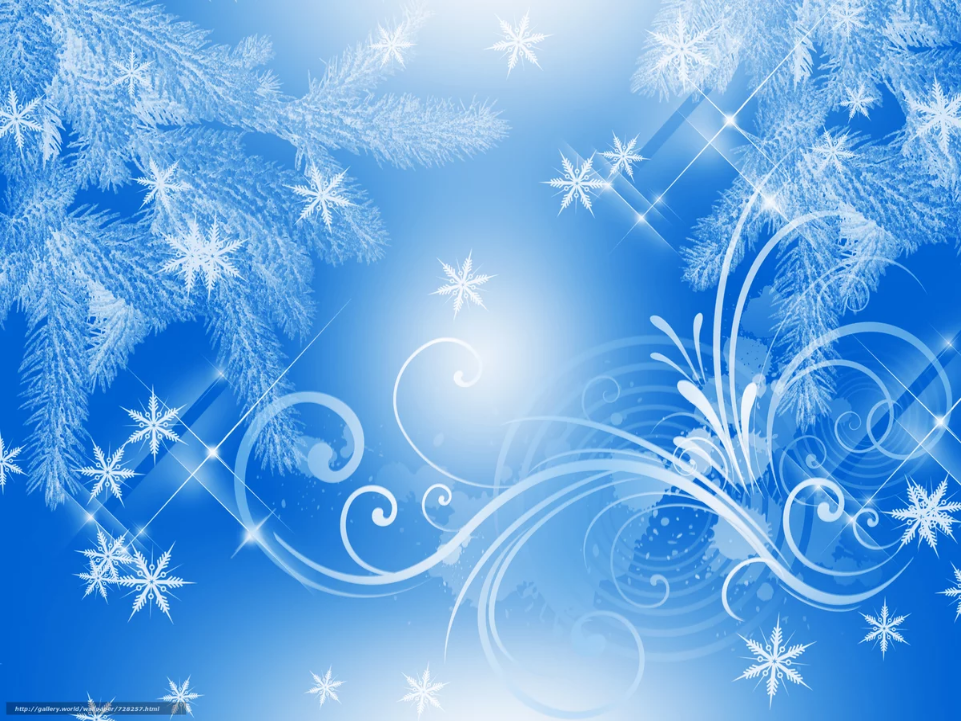 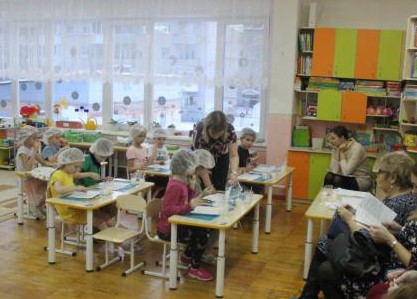 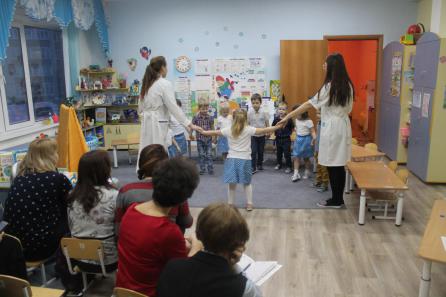 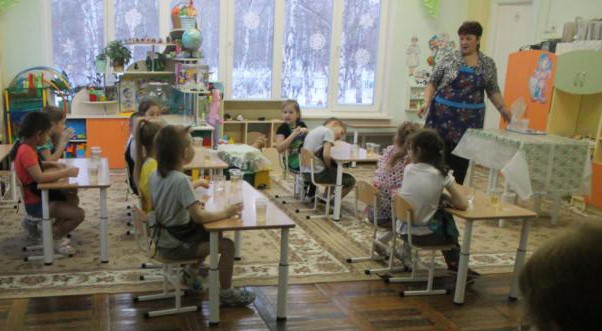 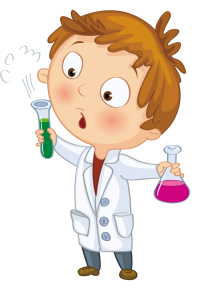 http://dou-28.ru
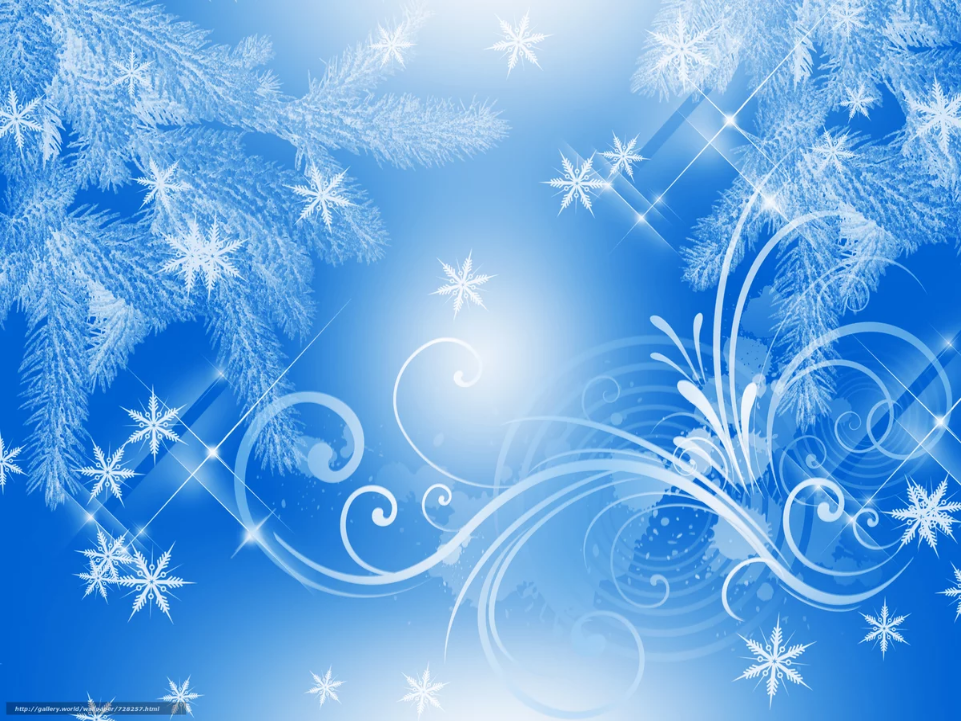 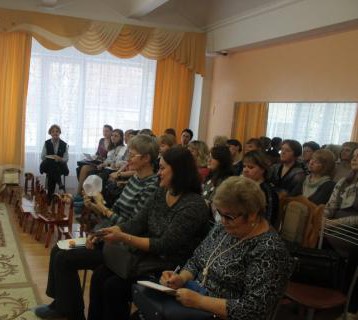 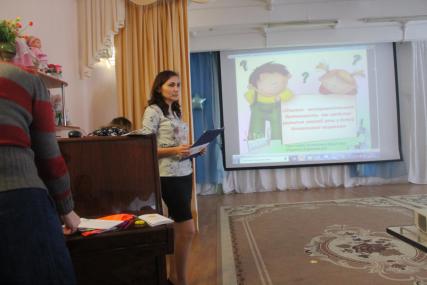 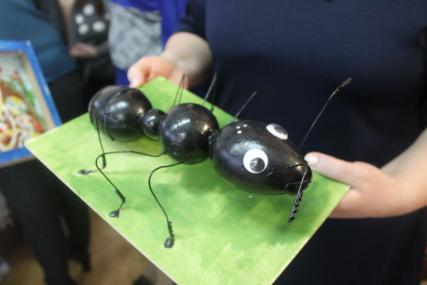 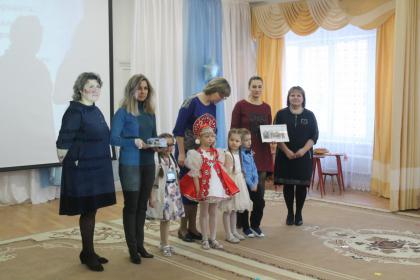 http://dou-28.ru
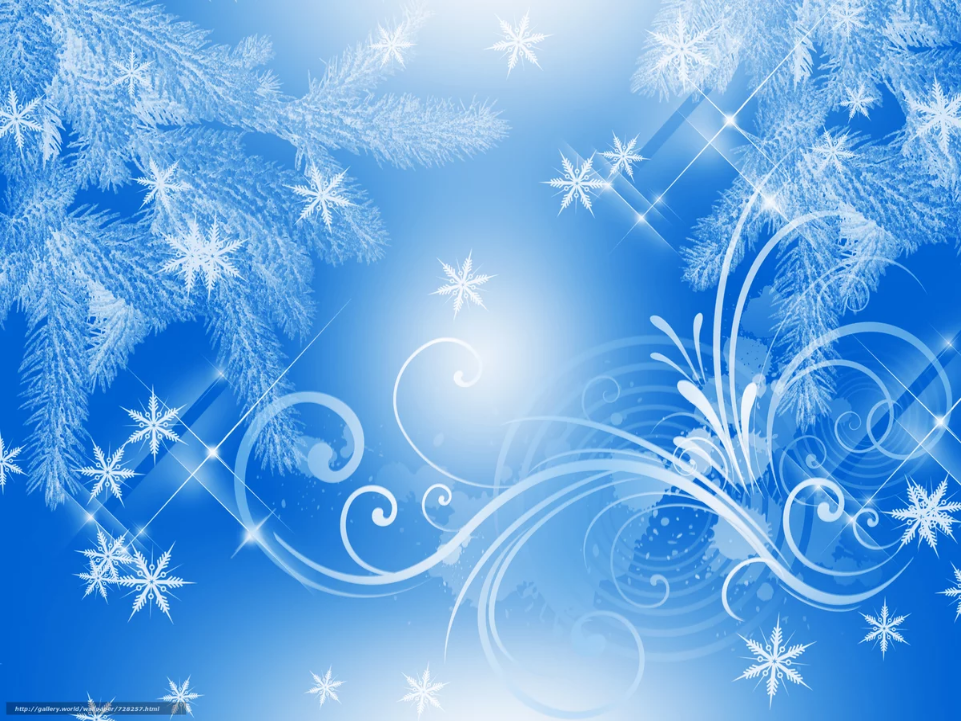 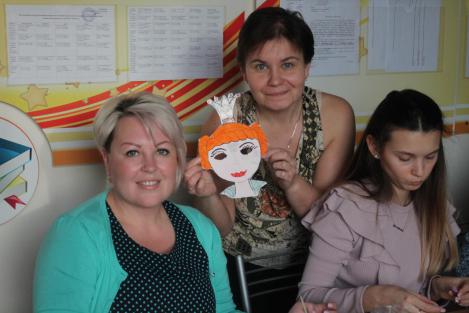 Мастер-класс 
«Маска»
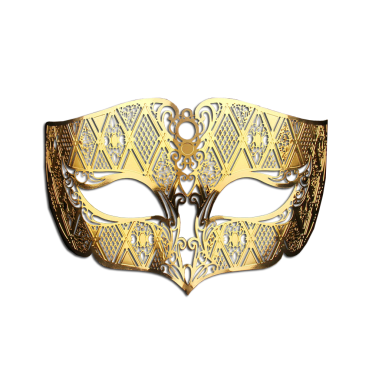 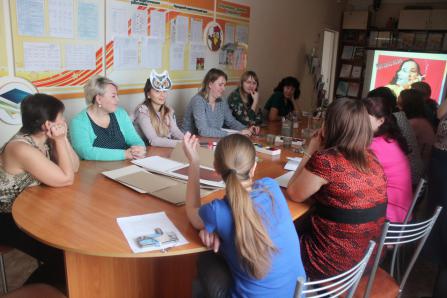 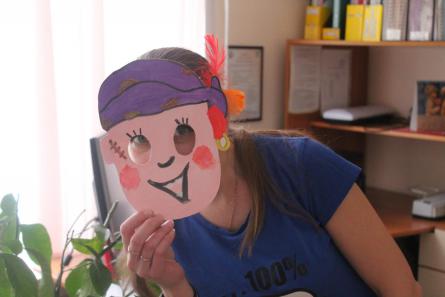 http://dou-28.ru
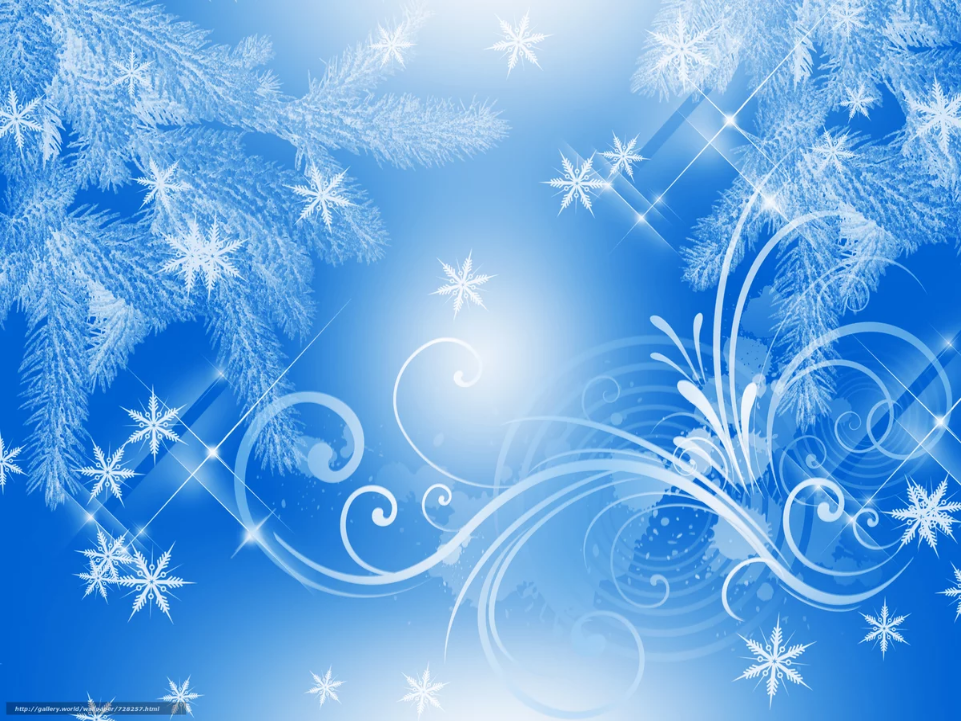 До  следующих встреч…
До  следующих встреч…
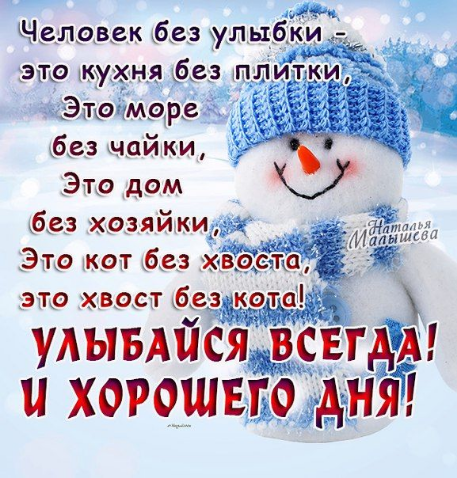 Составители: педагог- психолог  Семенюк С.П., 
 старший воспитатель Лахтина О.В.,
http://dou-28.ru